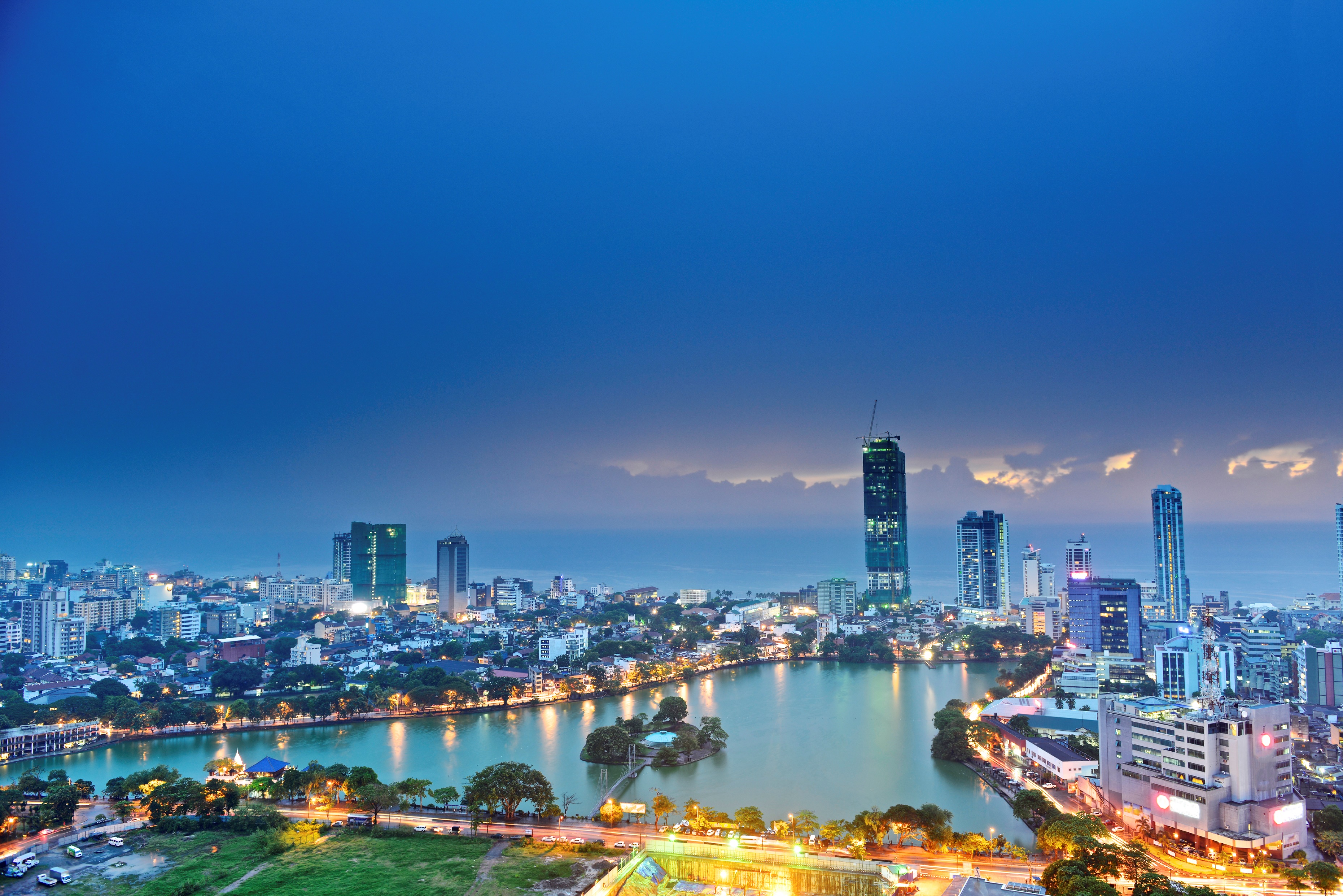 SRI LANKA
AN EMERGING ECONOMY IN SOUTH ASIA
AN EDUCATIONAL PRESENTATION BY THE
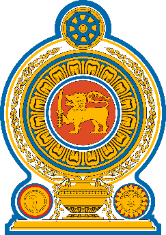 MINISTRY OFFOREIGN AFFAIRS
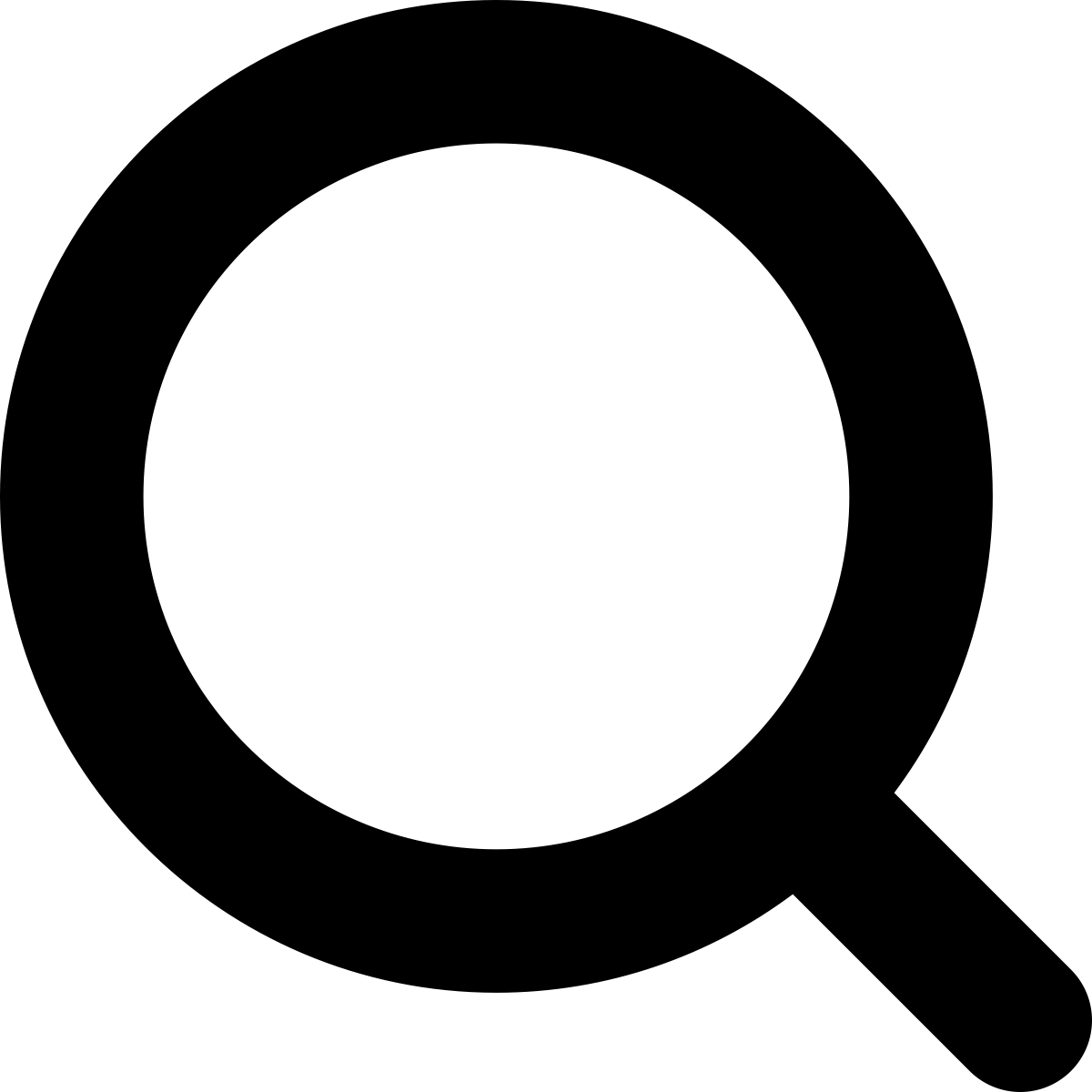 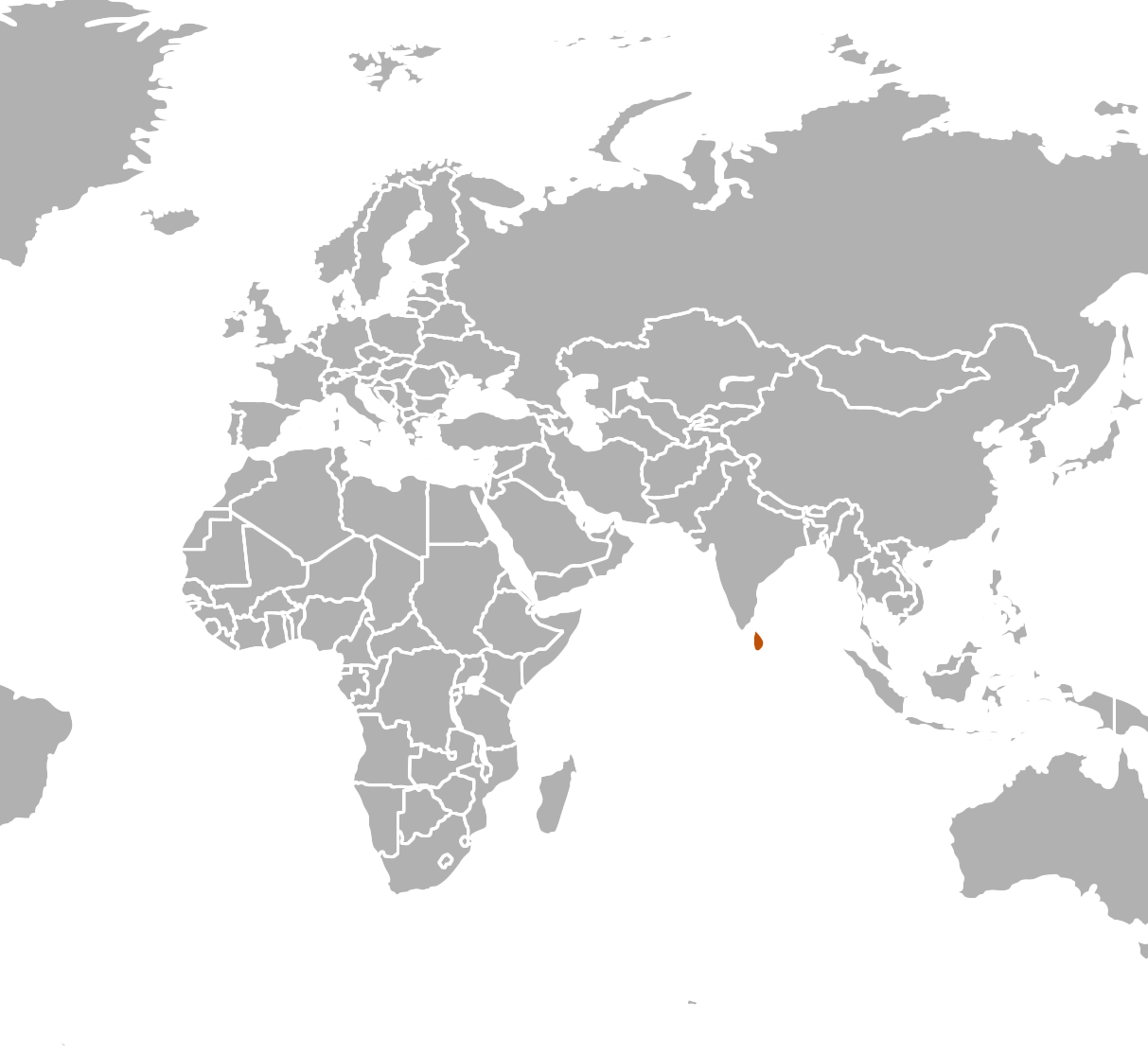 SRI LANKA AT A GLANCE
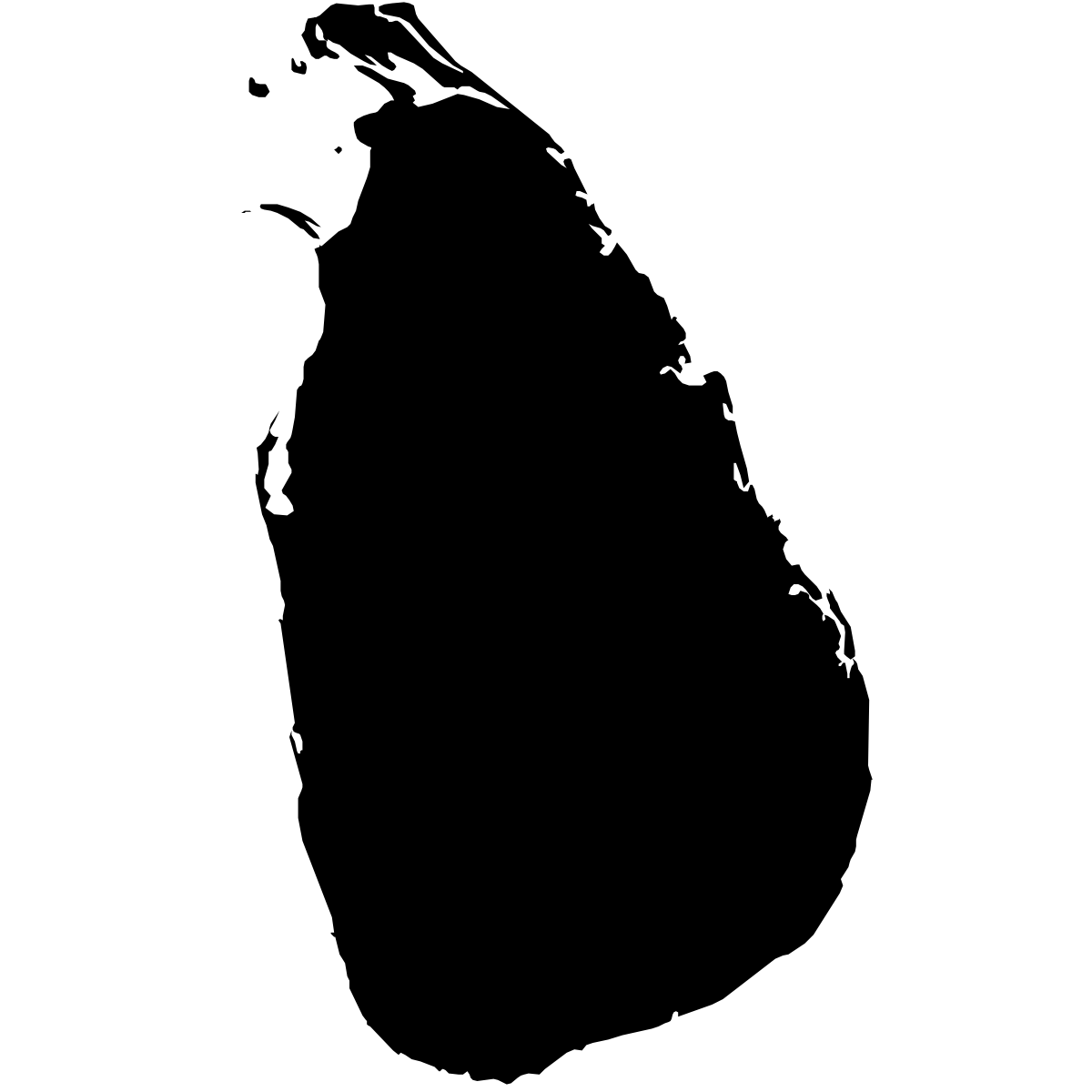 COMMERCIAL CAPITAL
LAND AREA
GDP (2015)
PER CAPITA INCOME (2015)
POPULATION (2015)
COLOMBO
65,610 KM
USD 82 BILLION
21 MILLION
USD 3,924
2
COLOMBO
[Speaker Notes: Source:
Annual Report, 2015, Central Bank of Sri Lanka, available at: http://www.cbsl.gov.lk/pics_n_docs/10_pub/_docs/efr/annual_report/AR2015/English/content.htm]
STRUCTURE
Political Environment
Policy Framework
Macroeconomic Performance
Economic Infrastructure
Social Infrastructure
Future Outlook
POLITICALENVIRONMENT
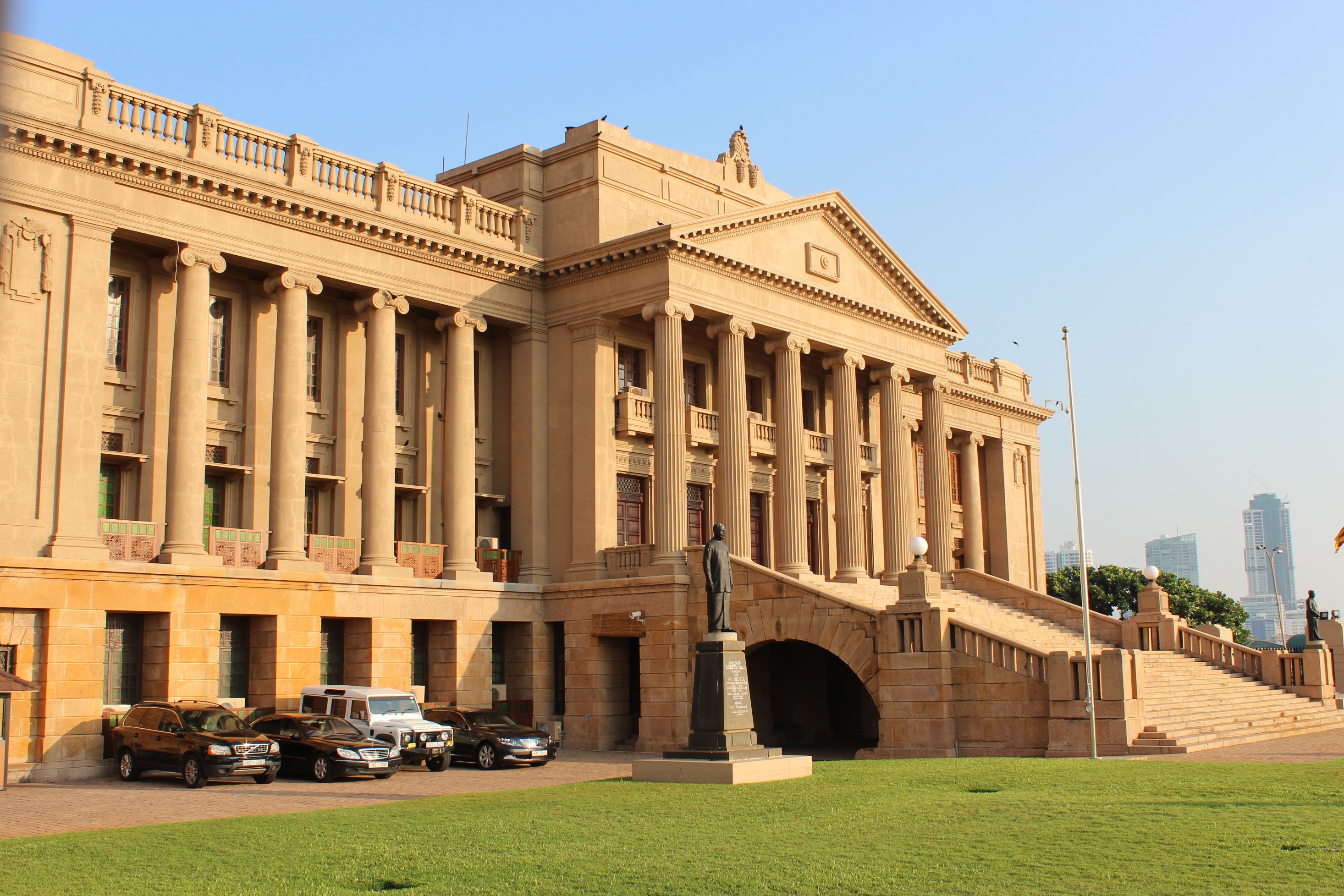 Independent since 1948
One of Asia’s oldest democracies
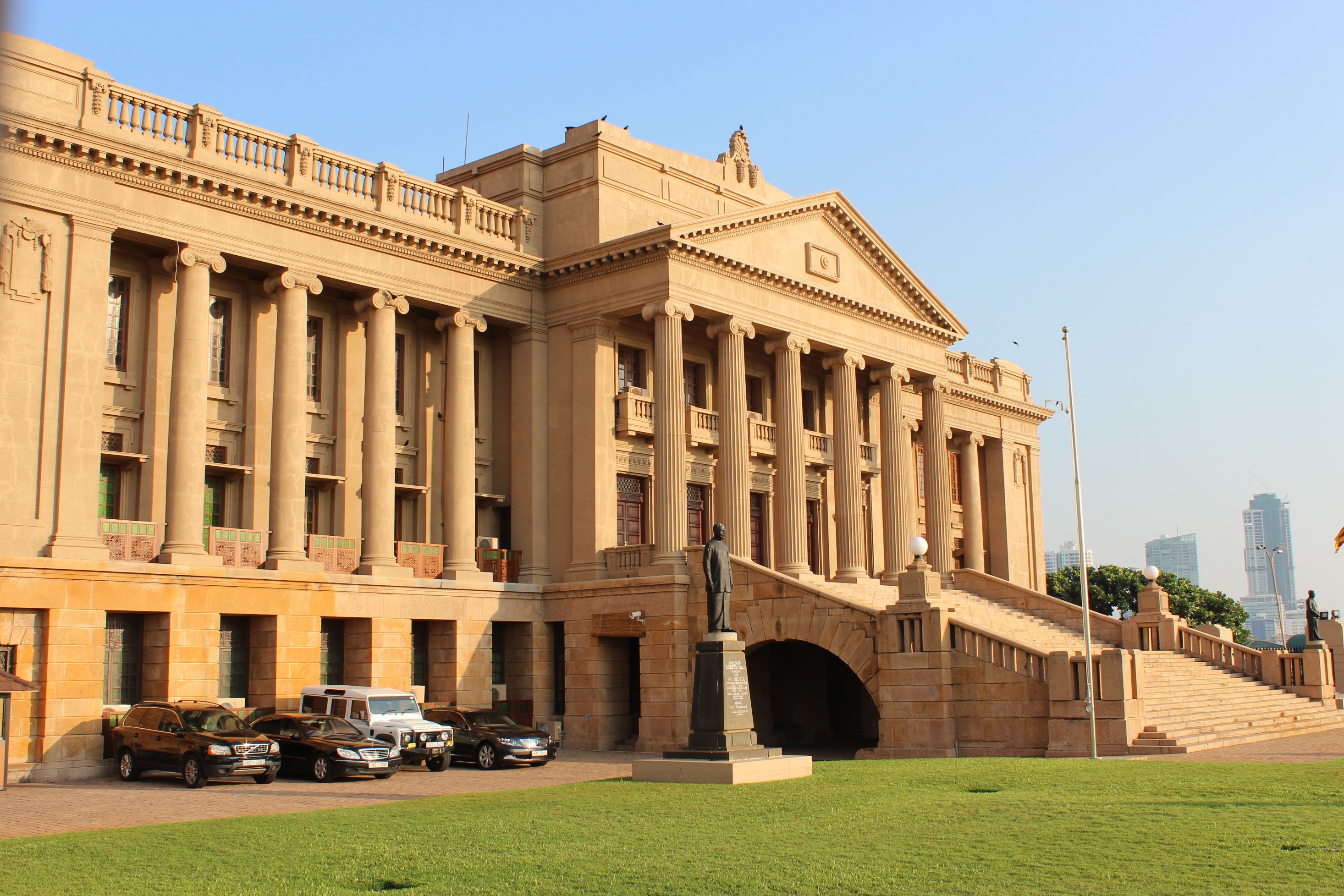 POLITICAL STRUCTURE
Executive Presidency
Parliament 
- Westminster style
Unity Government pledged to:

Improve access to information

Enact National Audit Act

Introduce code of ethics for members of parliament

Introduce anti-corruption & anti-bribery legislation

Strengthen law enforcement
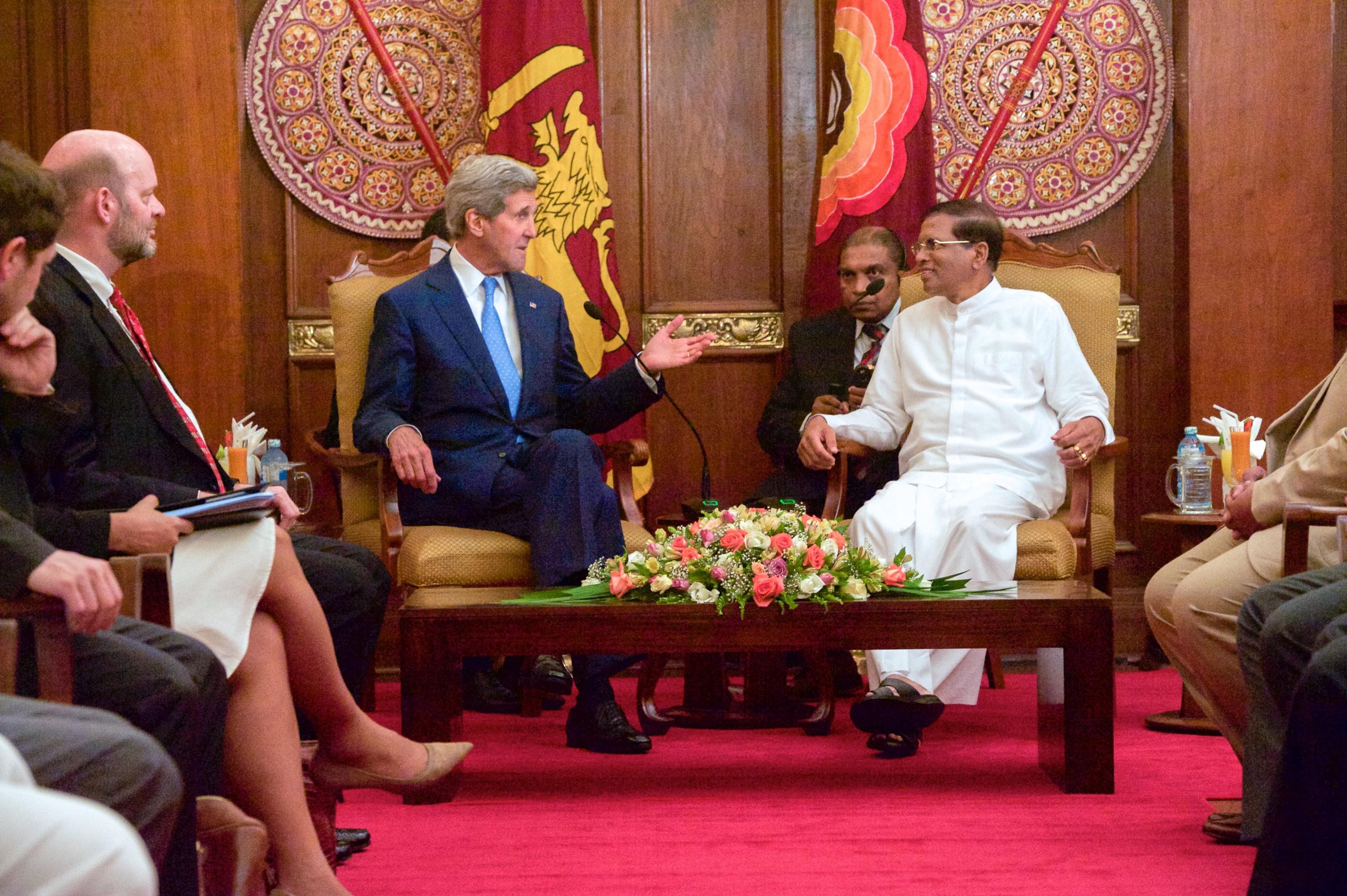 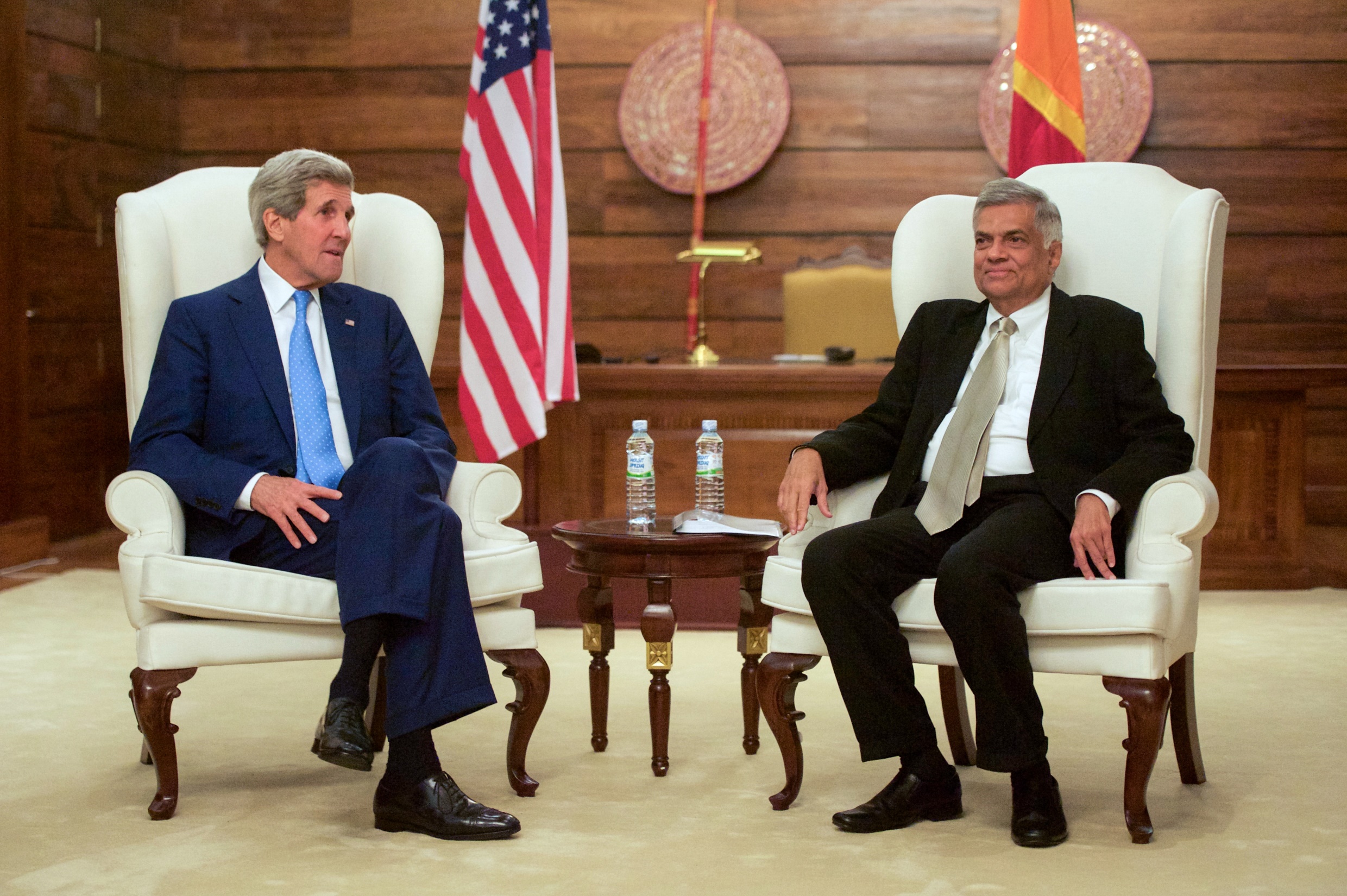 H.E. Maithripala Sirisena
President
Ranil Wickremasinghe
Prime Minister
POLICY FRAMEWORK
Market centred knowledge economy
Foreign policy aimed at economic diplomacy
Export and FDI driven economy
Establishment of economic development mega zones
Rapid employment generation
Institutional reforms
Improve fiscal management
Strengthen the education and health systems
MACROECONOMIC PERFORMANCE
A SERVICE CENTRED ECONOMY
Structure of the Economy
2015 (% of GDP)
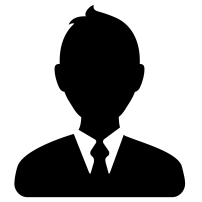 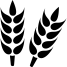 AGRICULTURE
9%
SERVICES
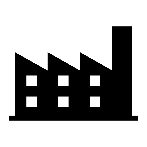 60%
INDUSTRIES
31%
Source: Annual Report 2015, Central Bank of Sri Lanka
[Speaker Notes: Source:
Annual Report, 2015, Central Bank of Sri Lanka, available at: http://www.cbsl.gov.lk/pics_n_docs/10_pub/_docs/efr/annual_report/AR2015/English/content.htm]
A RESILIENT ECONOMY
Real GDP Growth
(% Change)
P- Provisional
Source: Annual Report 2015, Central Bank of Sri Lanka
[Speaker Notes: Source:
Annual Report, 2015, Central Bank of Sri Lanka, available at: http://www.cbsl.gov.lk/pics_n_docs/10_pub/_docs/efr/annual_report/AR2015/English/content.htm]
RAPID GROWTH IN PER CAPITA INCOME
Per Capita GDP
(Current Market Prices, USD)
4,000
3,500
3,000
1,423
1,614
2,011
2,054
2,744
3,129
3,351
3,610
3,924
3,853
2,500
2,000
1,500
1,000
500
0
2006
2007
2008
2009
2010
2011
2012
2013
2014
2015
Source: Annual Report 2015, Central Bank of Sri Lanka
[Speaker Notes: Source:
Annual Report, 2006-2015, Central Bank of Sri Lanka, available at: http://www.cbsl.gov.lk/htm/english/10_pub/p_1.html]
MODERATE GROWTH AMONG REGIONAL ECONOMIES
Average Real GDP Growth
 2011 – 2015 (%)
Source: World Economic Outlook April 2016, International Monetary Fund
[Speaker Notes: Sources:
World Economic Outlook April 2016, International Monetary Fund, available at: https://www.imf.org/external/pubs/ft/weo/2016/01/weodata/index.aspx, http://www.imf.org/external/pubs/ft/weo/2016/01/]
SERVICES LEADING GROWTH
Average Growth of Key Growth Sectors 
2011-2015 (% Change)
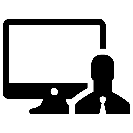 Information Technology
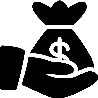 Financial Services
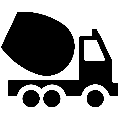 Construction
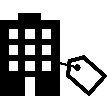 Real Estate
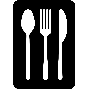 Tourism
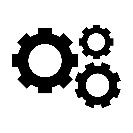 Manufacturing
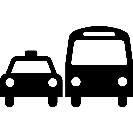 Transportation
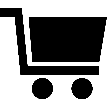 Wholesale and retail trade
Source: National Accounts Statistics 2015, Department of Census and Statistics of Sri Lanka
[Speaker Notes: Sources:
National Accounts Statistics 2015, Department of Census and Statistics of Sri Lanka, available at: http://www.statistics.gov.lk/page.asp?page=National%20Accounts]
INVESTMENTS MAINTAINED AT A HEALTHY LEVEL
Total Investment 
(% of GDP)
Source: Budget Speech 2016, Ministry of Finance and Annual Report 2015, Central Bank of Sri Lanka
[Speaker Notes: Sources:
Budget Speech 2016, Ministry of Finance, available at: http://www.treasury.gov.lk/documents/10181/28027/Budget+Speech+2016/b2757019-9ba4-494c-9e5a-a5c2964ecdde?version=1.1
Annual Report 2015, Central Bank of Sri Lanka, available at: http://www.cbsl.gov.lk/pics_n_docs/10_pub/_docs/efr/annual_report/AR2015/English/content.htm]
INVESTMENT OUTPERFORMING REGIONAL COMPETITORS
Total Investment 
2013 (% of GDP)
Source: World Economic Outlook Database, Oct 15, International Monetary Fund
[Speaker Notes: Sources:
World Economic Outlook Database, Oct 15, International Monetary Fund, available at: https://www.imf.org/external/pubs/ft/weo/2015/02/weodata/index.aspx]
FOCUS ON FOREIGN DIRECT INVESTMENT
FDI Inflows 
(USD Millions)
P- Provisional
Source: Annual Report 2015, Central Bank of Sri Lanka
[Speaker Notes: Sources:
Annual Report 2015, Central Bank of Sri Lanka, available at: http://www.cbsl.gov.lk/pics_n_docs/10_pub/_docs/efr/annual_report/AR2015/English/content.htm]
INFLATION AT A LOW LEVEL
Headline Inflation (Monthly Year-on-Year, % Change)
Inflation (Annual Year-on-Year, % Change)
Source: Inflation and Prices, Department of Census and Statistics of Sri Lanka
Source: International Financial Statistics, International Monetary Fund
[Speaker Notes: Sources:
Inflation and Prices, Department of Census and Statistics of Sri Lanka, available at: http://www.statistics.gov.lk/page.asp?page=Inflation%20and%20Prices
International Financial Statistics, International Monetary Fund, available at: http://data.imf.org/?sk=5DABAFF2-C5AD-4D27-A175-1253419C02D1]
COMPETITIVE INTEREST RATES
Lending Rates 
(%)
Source: International Financial Statistics, International Monetary Fund
[Speaker Notes: Sources:
International Financial Statistics, International Monetary Fund, available at: http://data.imf.org/?sk=5DABAFF2-C5AD-4D27-A175-1253419C02D1]
NARROWING TRADE DEFICIT
Exports, Imports and Trade Balance
 (% of GDP)
2011
2013
2015
2010
2012
2014
Source: Annual Report 2015,Central Bank of Sri Lanka
[Speaker Notes: Sources:
Annual Report 2015, Central Bank of Sri Lanka, available at: http://www.cbsl.gov.lk/pics_n_docs/10_pub/_docs/efr/annual_report/AR2015/English/content.htm]
KEY EXPORTS2015 (% of GDP)
5%
Telecom and Computer Services
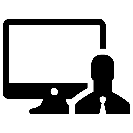 8%
TOTAL EXPORTSUSD 17 MN (20% of GDP)
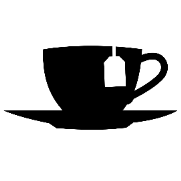 Tea
12%
Transport Services
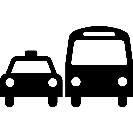 18%
Travel Services
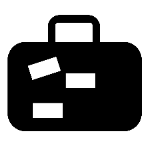 29%
Textile & Garments
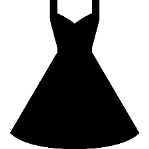 Source: Annual Report 2015, Central Bank of Sri Lanka
[Speaker Notes: Sources:
Annual Report 2015, Central Bank of Sri Lanka, available at: http://www.cbsl.gov.lk/pics_n_docs/10_pub/_docs/efr/annual_report/AR2015/English/content.htm]
KEY IMPORTS2015 (% of GDP)
7%
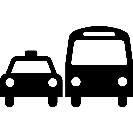 TransportServices
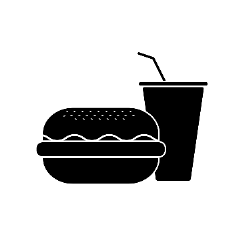 10%
TOTAL IMPORTSUSD 23 MN (28% of GDP)
Food & Beverages
10%
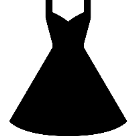 Textile
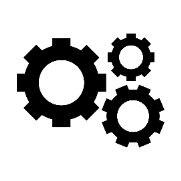 Machinery & Equipment
12%
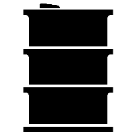 Fuel
12%
Source: Annual Report 2015, Central Bank of Sri Lanka
[Speaker Notes: Sources:
Annual Report 2015, Central Bank of Sri Lanka, available at: http://www.cbsl.gov.lk/pics_n_docs/10_pub/_docs/efr/annual_report/AR2015/English/content.htm]
TOP 5 EXPORT MARKETS
2015 (% of total exports)
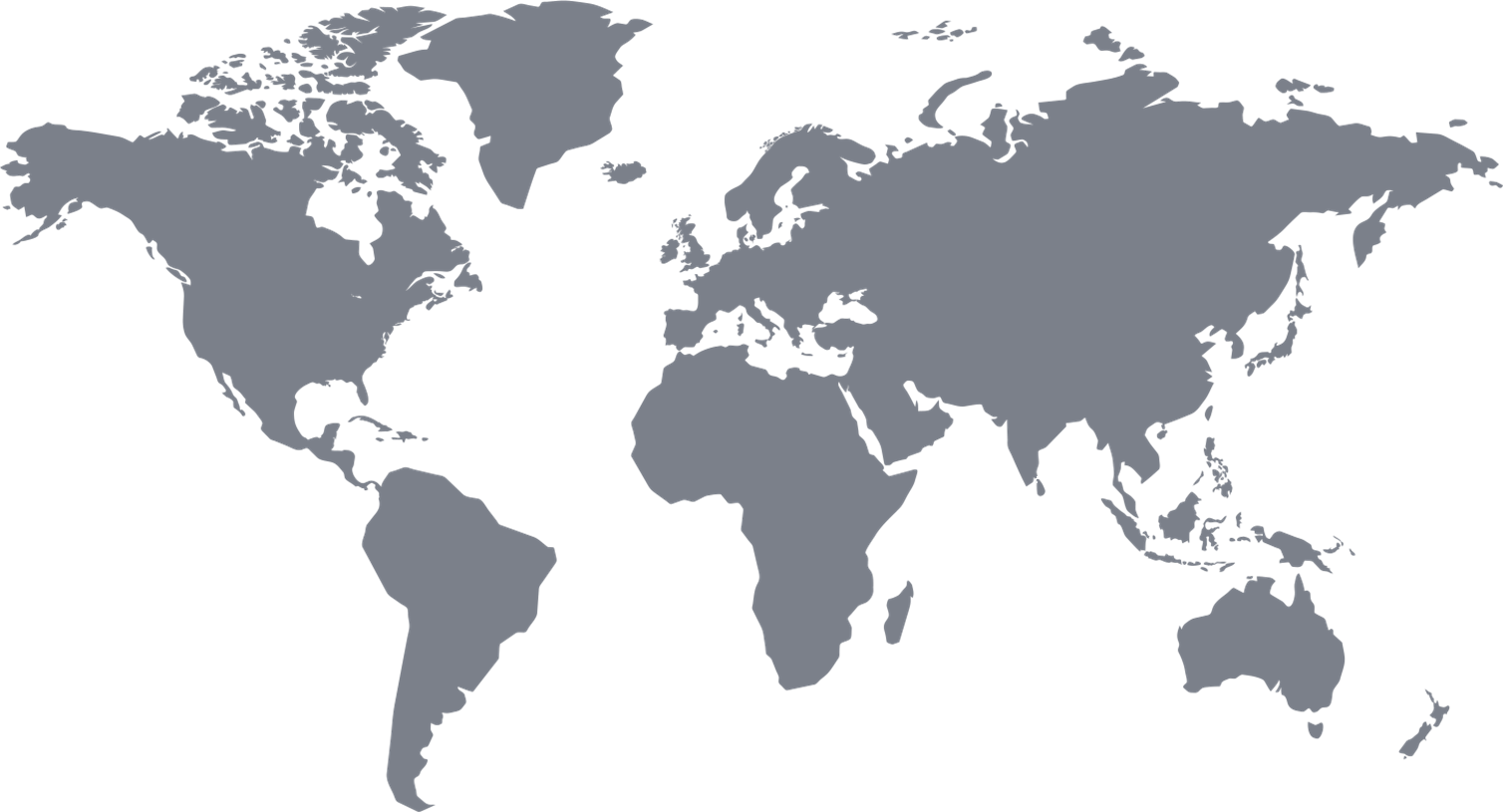 UAE
USA
3%
EU
27%
CHINA
29%
INDIA
3%
6%
Source:  Annual Report 2015, Central Bank of Sri Lanka
[Speaker Notes: Sources:
Annual Report 2015, Central Bank of Sri Lanka, available at: http://www.cbsl.gov.lk/pics_n_docs/10_pub/_docs/efr/annual_report/AR2015/English/content.htm]
TOP 5 IMPORT MARKETS
2015 (% of total exports)
JAPAN
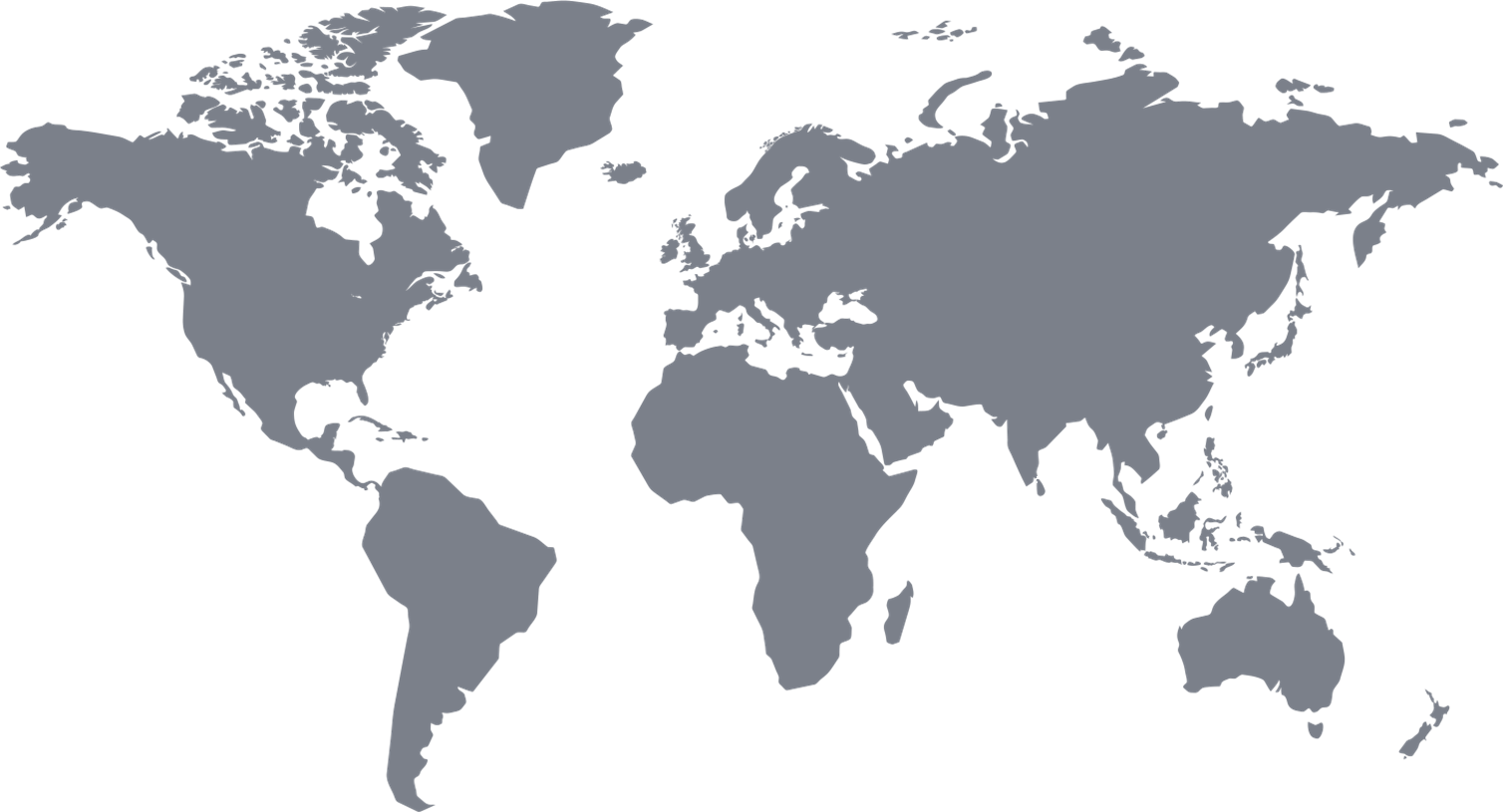 7%
EU
9%
UAE
6%
CHINA
20%
INDIA
23%
Source:  Annual Report 2015, Central Bank of Sri Lanka
[Speaker Notes: Sources:
Annual Report 2015, Central Bank of Sri Lanka, available at: http://www.cbsl.gov.lk/pics_n_docs/10_pub/_docs/efr/annual_report/AR2015/English/content.htm]
MOVING TOWARDS A COMPETITIVE EXCHANGE RATE
Monthly Average Exchange Rate
Jan 15-May 16, (LKR/USD)
Movement of Selected Currencies vs USD
May 15- May 16, (% change)
Source: External Sector Statistics, Central Bank of Sri Lanka
Source: Country Specific Monetary Authorities
[Speaker Notes: Sources:
External Sector Statistics, Central Bank of Sri Lanka, available at: http://www.cbsl.gov.lk/htm/english/08_stat/s_3.html]
EXTERNAL RESERVES WITHIN COMFORT ZONE DESPITE A DECLINE
Gross Official Reserves
Gross Official Reserves
Months of Import
Source: Weekly Economic Indicators, Central Bank of Sri Lanka
[Speaker Notes: Sources:
Weekly Economic Indicators, Central Bank of Sri Lanka, available at: http://www.cbsl.gov.lk/htm/english/_cei/ei/e_1.asp]
FISCAL CONSOLIDATION IS A PRIORITY
Government Finance 
2014 (% of GDP)
Government Fiscal Operations (% of GDP)
E- Estimate 
P- Provisional
Source: Annual Report 2015, Central Bank of Sri Lanka
Source: World Economic Outlook Database, Oct 15, International Monetary Fund
[Speaker Notes: Sources:
Annual Report 2015, Central Bank of Sri Lanka, available at: http://www.cbsl.gov.lk/pics_n_docs/10_pub/_docs/efr/annual_report/AR2015/English/content.htm
World Economic Outlook Database, Oct 15, International Monetary Fund, available at: https://www.imf.org/external/pubs/ft/weo/2015/02/weodata/index.aspx]
BRINGING DEBT UNDER CONTROL
Gross Government Debt  
2014 (% of GDP)
Outstanding Government Debt  
2006-2015 (% of GDP)
Source: Annual Report 2015, Central Bank of Sri Lanka
Source: World Economic Outlook Database, Oct 15, International Monetary Fund
[Speaker Notes: Sources:
Annual Report 2015, Central Bank of Sri Lanka, available at: http://www.cbsl.gov.lk/pics_n_docs/10_pub/_docs/efr/annual_report/AR2015/English/content.htm
World Economic Outlook Database, Oct 15, International Monetary Fund, available at: https://www.imf.org/external/pubs/ft/weo/2015/02/weodata/index.aspx]
ECONOMIC INFRASTRUCTURE
INFRASTRUCTURE - FORGING AHEAD
3 expressways (170 km) in the last 5 years
3rd terminal of Colombo Port added 2.4 million TEU in 2013
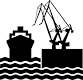 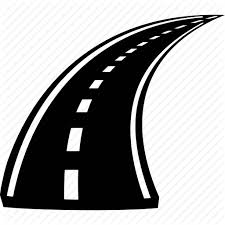 Recently completed key projects
A new international port constructed in the South, 10 km from the  main maritime route connecting East & West
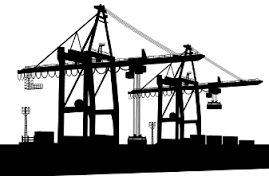 22% increase in energy generation, 2010 - 2015
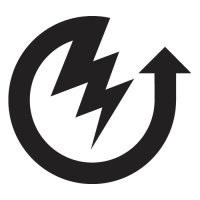 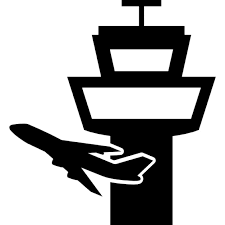 2nd international airport at Mattala in 2013 added passenger capacity 
by 1 million
Source: Central Bank of Sri Lanka, Sri Lanka Ports Authority and Airport and Aviation Services (Pvt) Ltd
[Speaker Notes: Sources:
Central Bank of Sri Lanka, available at: http://www.cbsl.gov.lk/index.asp
Sri Lanka Ports Authority, available at: http://www.slpa.lk/
Airport and Aviation Services (Pvt) Ltd, available at: http://www.airport.lk/#page=page-1, http://www.airport.lk/aasl/contact_us/contact_details.php]
Best in South Asia for Overall Quality of National Infrastructure
2
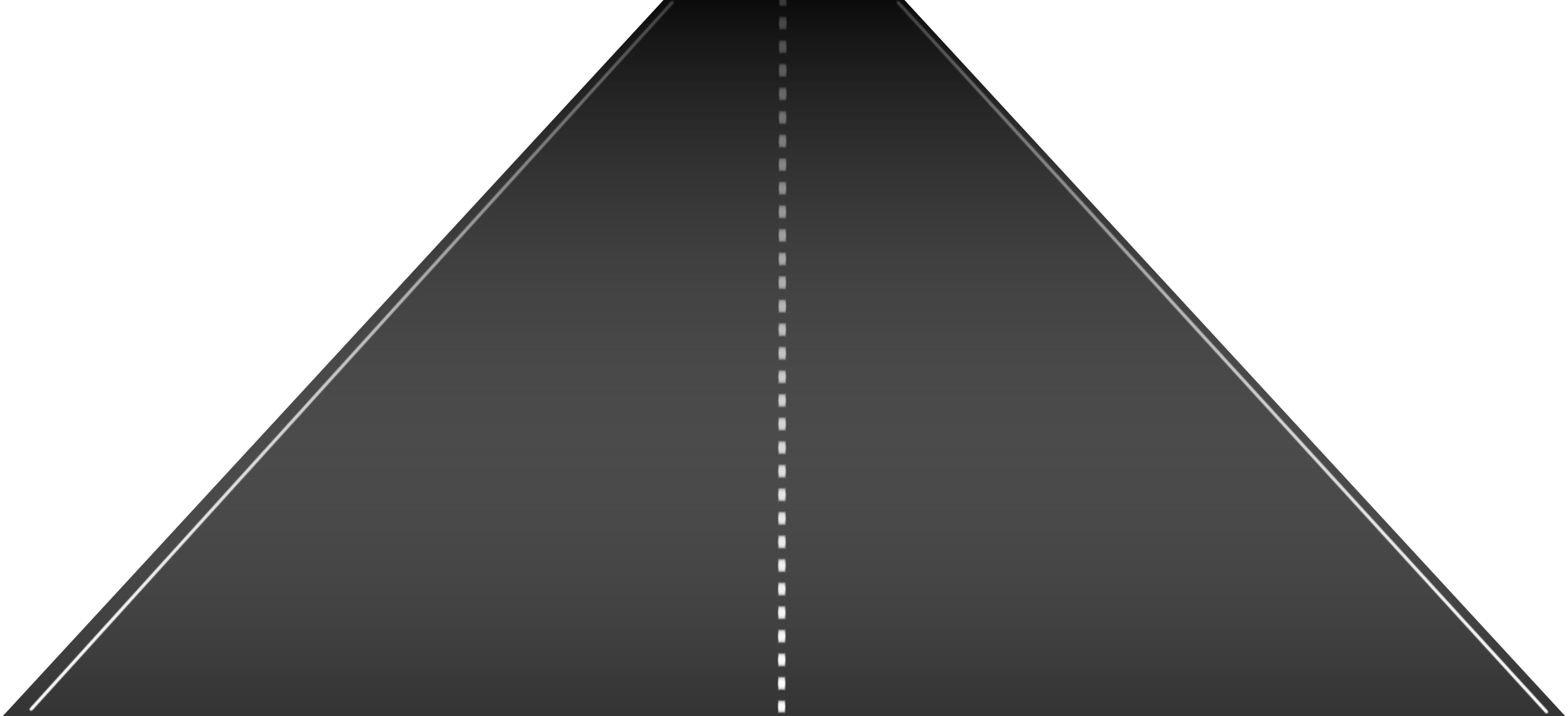 Overall Quality of National Infrastructure 2015 
(rank out of 140 countries)
#1
IN
SOUTH ASIA
26
16
VIETNAM
99
71
PHILIPPINES
106
SRI LANKA
MALAYSIA
THAILAND
74
CAMBODIA
INDIA
102
BANGLADESH
124
Source: Global Competitiveness Report 2015-2016, World Economic Forum
[Speaker Notes: Sources:
Global Competitiveness Report 2015-2016, World Economic Forum, available at: http://www3.weforum.org/docs/gcr/2015-2016/Global_Competitiveness_Report_2015-2016.pdf]
MOBILE PENETRATION(Subscriptions per 100 persons)
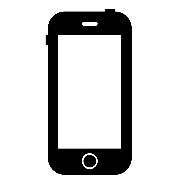 Sri Lanka
India, Pakistan,
Bangladesh
INTERNET PENETRATION(Users per 100 persons)
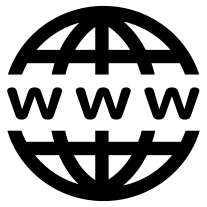 South Asia
ECONOMIC INFRASTRUCTURE
ACCESS TO ELECTRICITY(Subscriptions per 100 persons)
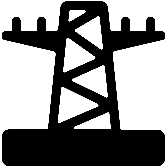 ACCESS TOFINANCE(Number of branches per 100,000 adults)
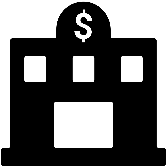 Source: Road  Development Authority,  Economic and Social Statistics 2015, Central Bank of Sri Lanka, World Bank Database 2014/12, Household Income and Expenditure Survey 2012/13, Department of Census and Statistics of Sri Lanka 2012 , UNDP Human Development Report 2012.
[Speaker Notes: Sources:
Road  Development Authority, available at: http://www.rda.gov.lk/
Economic and Social Statistics 2015, Central Bank of Sri Lanka, available at: http://www.cbsl.gov.lk/htm/english/10_pub/p_2.html
World Bank Database 2014/12, available at: http://databank.worldbank.org/data/home.aspx
Household Income and Expenditure Survey 2012/13, Department of Census and Statistics of Sri Lanka, available at: http://www.statistics.gov.lk/HIES/HIES2012_13FinalReport.pdf,  http://www.statistics.gov.lk/page.asp?page=Income%20and%20Expenditure 
UNDP Human Development Report 2012, available at: http://hdr.undp.org/en]
SOCIAL INFRASTRUCTURE
Human Development similar to high income countries
1st
55%
0.48
in South Asia on the Human Development Index
Reduction in Poverty Head Count Index 
(2006/07-2012/13)
Gini-coefficient of household income 
(2012/13)
Source: World Development Indicators, World Bank, Central Bank of Sri Lanka Annual Report
[Speaker Notes: Sources:
World Development Indicators, World Bank, available at: http://data.worldbank.org/data-catalog/world-development-indicators, http://databank.worldbank.org/data/reports.aspx?source=world-development-indicators
Central Bank of Sri Lanka Annual Report, available at: http://www.cbsl.gov.lk/htm/english/10_pub/p_1.html]
BANGLADESH
PHILIPPINES
MALAYSIA
THAILAND
HIGH HUMAN DEVELOPMENT
INDIA
Human Development
 Index Ranking 
 2015 (out of 188 countries)
VIETNAM
93
62
115
143
142
130
116
73
CAMBODIA
SRI LANKA
Source: Human Development Report 2015, United Nations Development Programme
[Speaker Notes: Sources:
Human Development Report 2015, United Nations Development Programme, available at: http://report.hdr.undp.org/]
SOCIAL INFRASTRUCTURE: EDUCATION
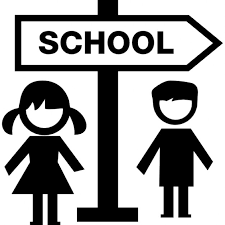 LITERACY RATE (15+, % of population, 2015)
MEAN YEARS OF SCHOOLING (of adults, years) (2013)
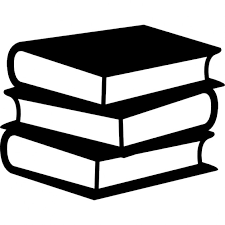 Source: Human Development Report 2015, United Nations Development Programme, UNESCO Institute for Statistics, 2015 estimates, UNDP 2013
[Speaker Notes: Sources:
Human Development Report 2015, United Nations Development Programme, available at: http://report.hdr.undp.org/
UNESCO Institute for Statistics, 2015 estimates, available at: http://www.uis.unesco.org/Pages/default.aspx
UNDP 2013, available at: http://hdr.undp.org/en/2013-report]
SOCIAL INFRASTRUCTURE: HEALTH
LIFE EXPECTANCY AT BIRTH 
(Years, 2015)
MATERNAL MORTALITY 
(Deaths per 100,000 live births, 2015)
IMPROVED SANITATION
(% of population with access, 2015)
Source: World Development Indicators, World Bank, Trends in Maternal Mortality 1990 – 2015, UNICEF
[Speaker Notes: Sources:
World Development Indicators, World Bank, available at: http://data.worldbank.org/data-catalog/world-development-indicators
Trends in Maternal Mortality 1990 – 2015, UNICEF, available at: http://www.unicef.org/eapro/MMR_executive_summary_final_mid-res.pdf]
LABOUR AND EMPLOYMENT
35% Female
54%
65% Male
Labour ForceParticipation rate
27%Industry
4.6%
Share ofEmployed
45% Services
UnemploymentRate
28% Agriculture
Source: Annual Labour Force Survey 2014, Department of Census and Statistics of Sri Lanka, World Development Indicators, World Bank
[Speaker Notes: Sources:
Annual Labour Force Survey 2014, Department of Census and Statistics of Sri Lanka, available at: http://www.statistics.gov.lk/samplesurvey/LFS_Annual%20Report_2014.pdf, http://www.statistics.gov.lk/page.asp?page=Labour%20Force
World Development Indicators, World Bank, available at: http://data.worldbank.org/data-catalog/world-development-indicators]
LABOUR FORCE AT ITS LARGEST
Source: Census of Population and Housing (various years), Department of Census and Statistics of Sri Lanka
[Speaker Notes: Sources:
Census of Population and Housing (various years), Department of Census and Statistics of Sri Lanka, available at: http://www.statistics.gov.lk/page.asp?page=Population%20and%20Housing]
SOCIAL INFRASTRUCTUREMILLENNIUM DEVELOPMENT GOALS
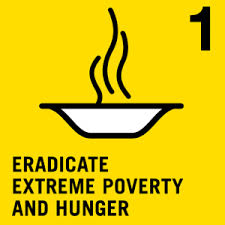 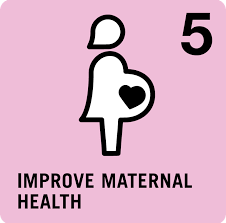 Maternal mortality ratio declined from 92 to 33 during 1990 - 2010 (per 100,000 live births)
Halved poverty 7 years
before target year
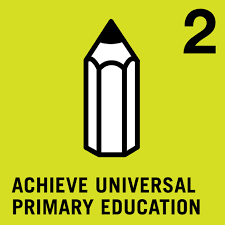 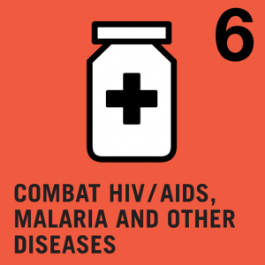 Net enrolment in primary schools 99.3% in 2009
A low prevalence country
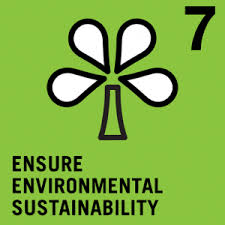 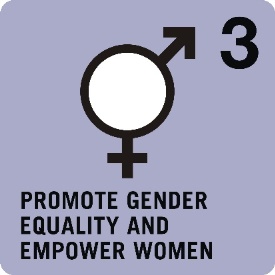 Gender parity in primary education 99.4% in 2012 (ratio of girls to boys)
Total forest cover fallen by 6.4% during 1990-2010 (of total land area)
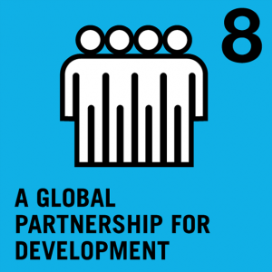 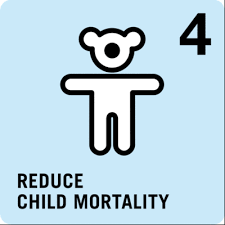 Achieved target for safe drinking water and basic sanitation
Reducing mortality rates by two-thirds by 2015
Source: MDG Country Report 2014, UN Sri Lanka
[Speaker Notes: Sources:
MDG Country Report 2014, UN Sri Lanka, available at: http://countryoffice.unfpa.org/srilanka/drive/MDG-Country-Report-2014.pdf]
FUTURE OUTLOOK
FUTURE OUTLOOK
2017
2019
2016
2018
ECONOMIC GROWTH (%)
TOTAL INVESTMENT (% OF GDP)
AVERAGE INFLATION (%)
GOVT. REVENUE & GRANTS (% OF GDP)
FISCAL DEFICIT (% OF GDP)
CENTRAL GOVERNMENT DEBT (% OF DEBT)
GROSS OFFICIAL RESERVES (MONTHS OF IMPORTS)
Source: Sri Lanka Staff Report For The 2016 Article IV Consultation And Request For A Three-year Extended Arrangement Under The Extended Fund Facility, International Monetary Fund
[Speaker Notes: Sources:
Sri Lanka Staff Report For The 2016 Article IV Consultation And Request For A Three-year Extended Arrangement Under The Extended Fund Facility, International Monetary Fund, available at: https://www.imf.org/external/pubs/cat/longres.aspx?sk=43960.0]
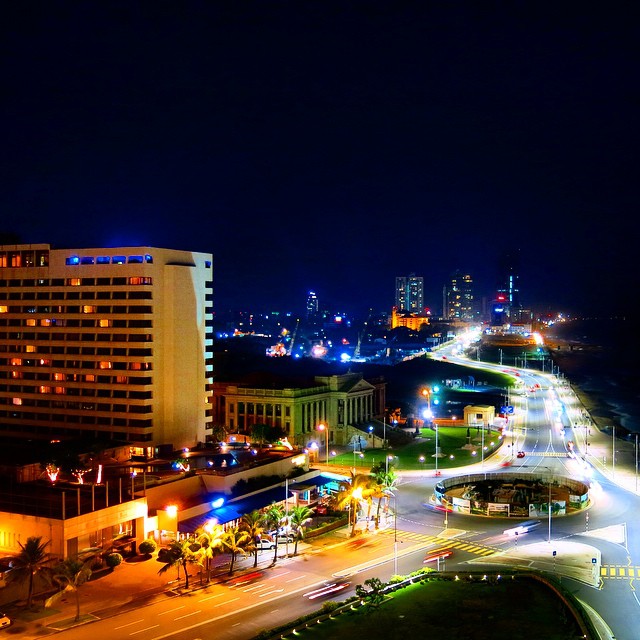 THANK YOU
[Speaker Notes: Add the name, contact details of the Embassy/Consulate]